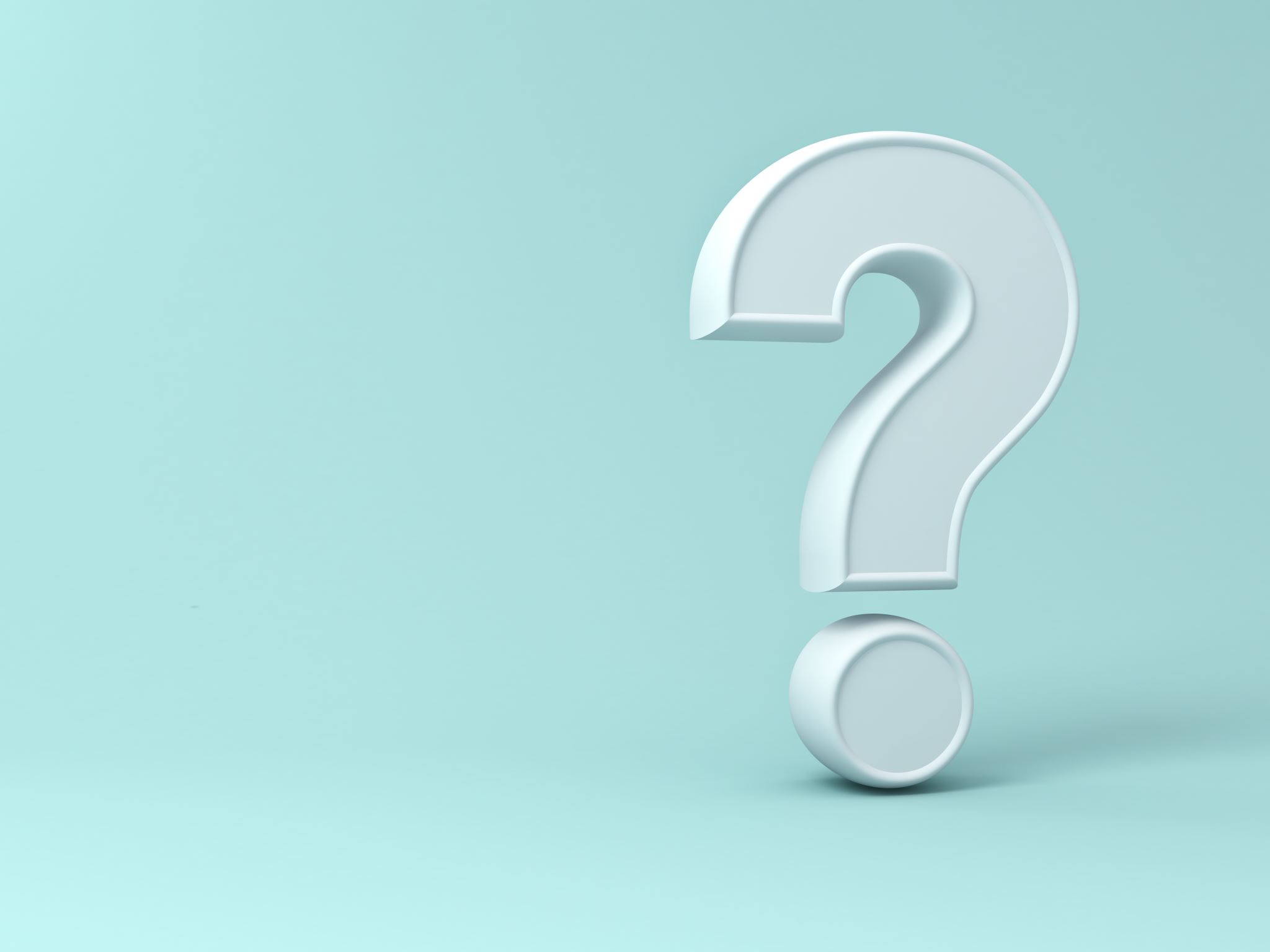 Microsoft online Forms and Quizzes
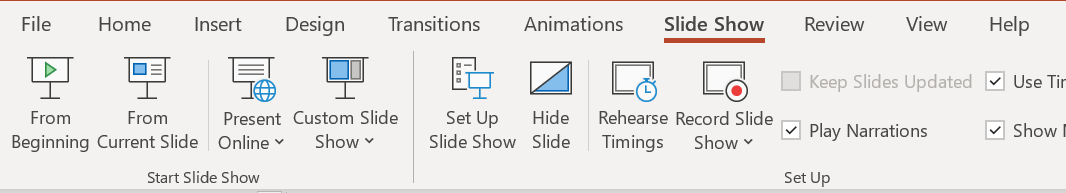 Open this Presentation in Slide Show for special visual effects added to text or objects
On the Slide Show tab, in the Start Slide Show group, click From Beginning
When to use a Form and when to use a Quiz
3
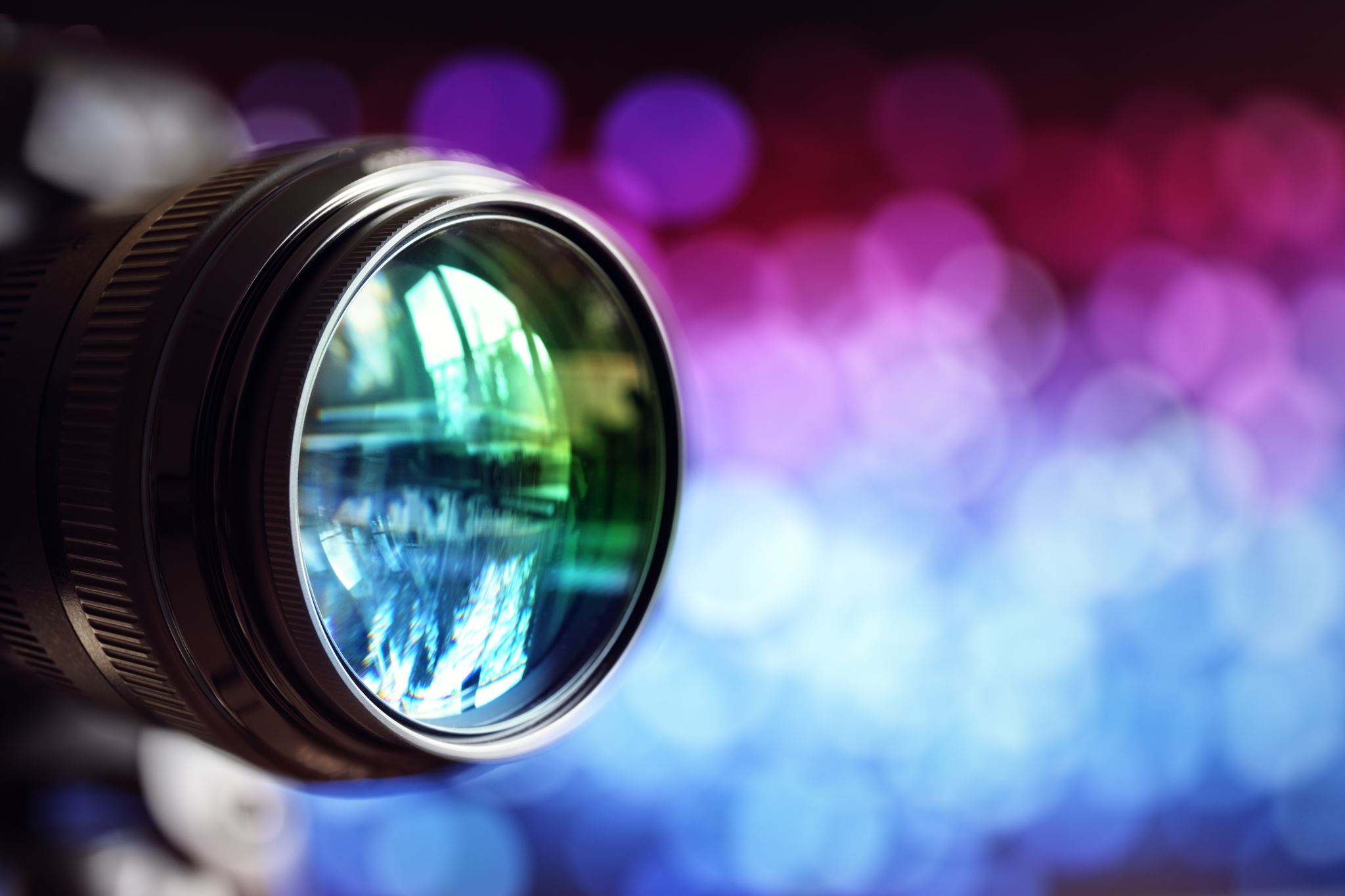 Suggestion
Download the videos to solve your problems with Internet connectivity
Shorten your links with https://bitly.com
4
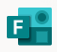 Microsoft Forms is generally available to:
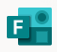 5
If you have a valid Office 365 account, go to https://forms.office.com
6
If you use a personal Microsoft Account, go to https://office.com > All apps > Forms
7
To create a Form/Quiz, always start from this page
8
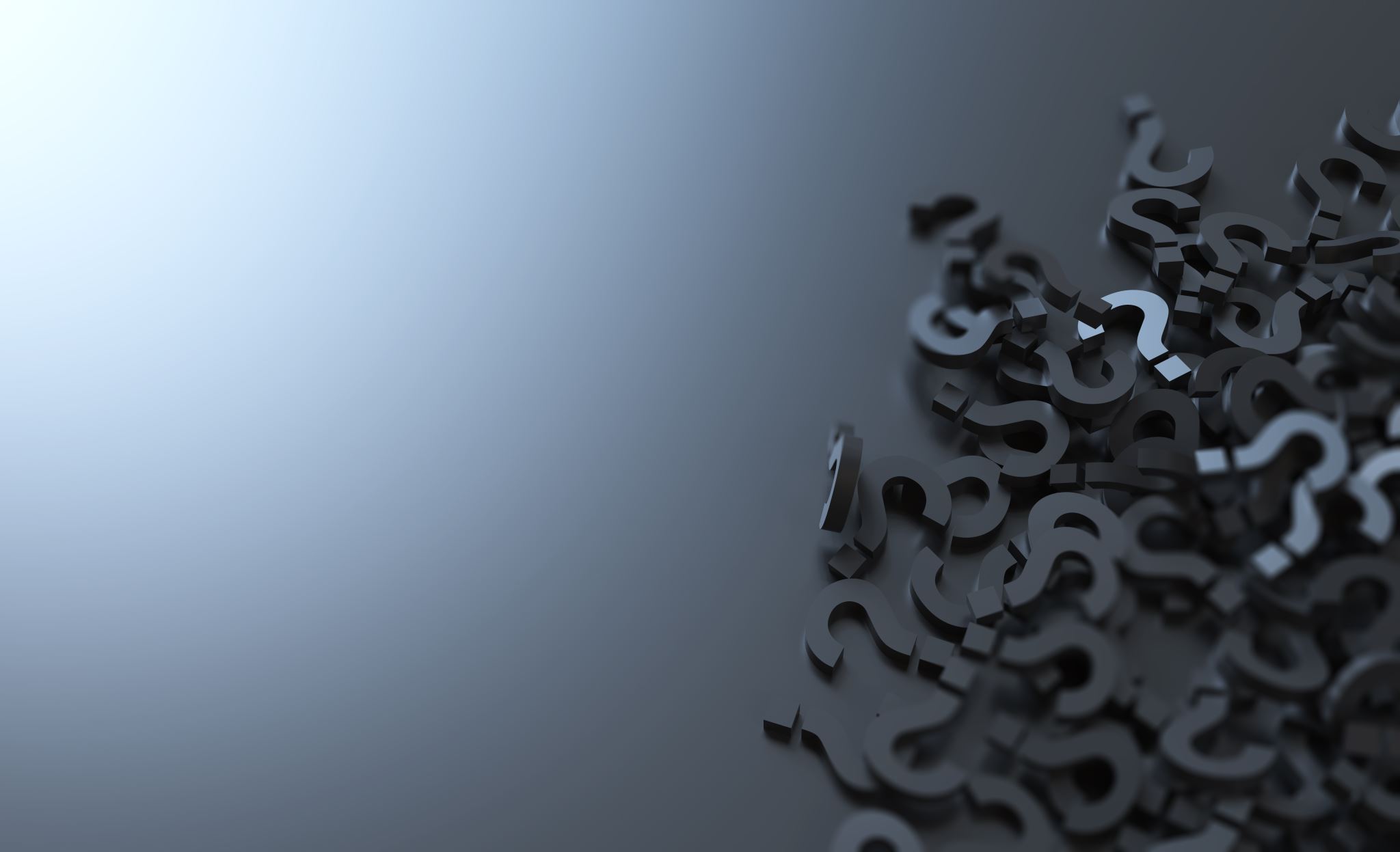 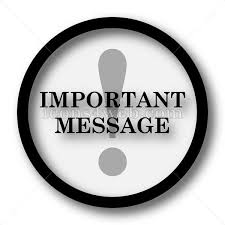 You should always add fields to collect learners’ names and class groups 
If you do not, then each response will be labelled Responder 1, Responder 2 etc. with no names associated
9
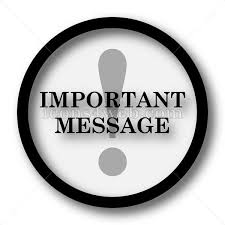 Share your Form/Quiz
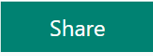 With the Form/Quiz visible, click the Share button
Make sure ANYONE WITH THE LINK CAN RESPOND
Copy the Form/Quiz link and paste it  into your preferred medium to distribute 
You have 4 buttons which provide options for sharing your Form/Quiz: Link, QR Code, Embed, or Email
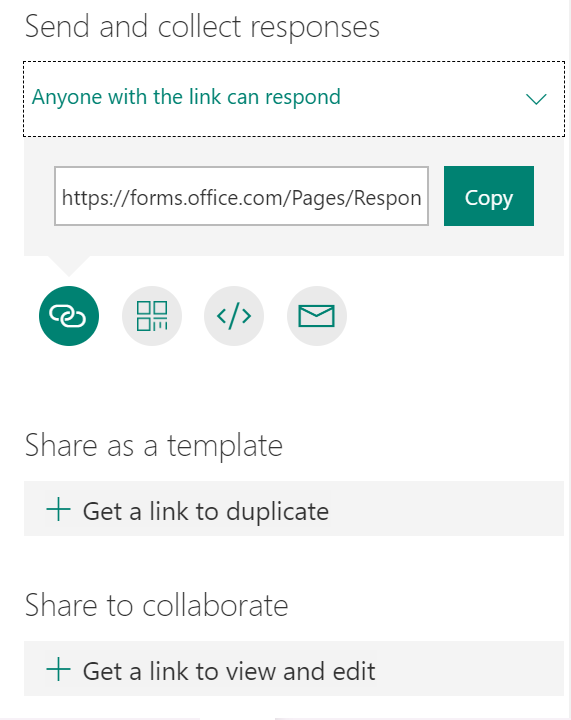 10
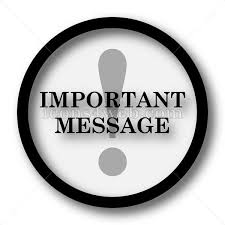 To WhatsApp your Form / Quiz
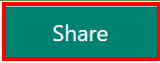 With the Form/Quiz visible, click the Share button 
To generate a link for the Form/Quiz , click Copy next to the link box
Go to https://bitly.com to shorten the link 
Copy and Paste the shortened link in your WhatsApp group (download WhatsApp onto your PC/Laptop) and send to your participants
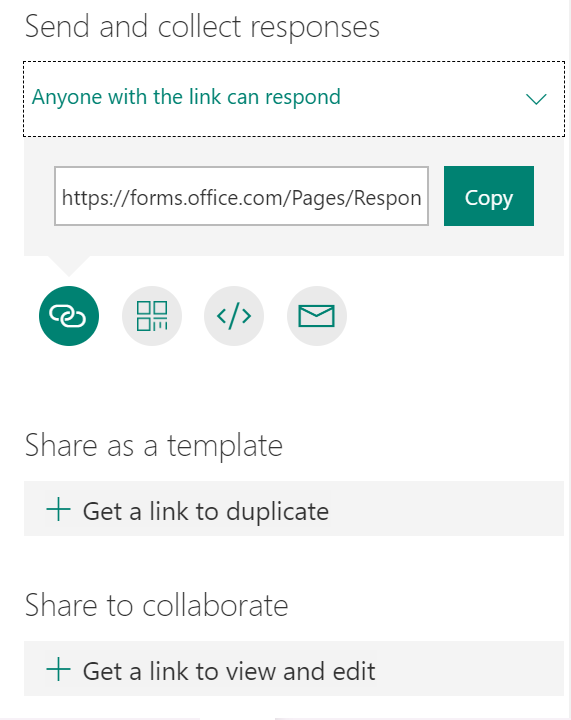 11
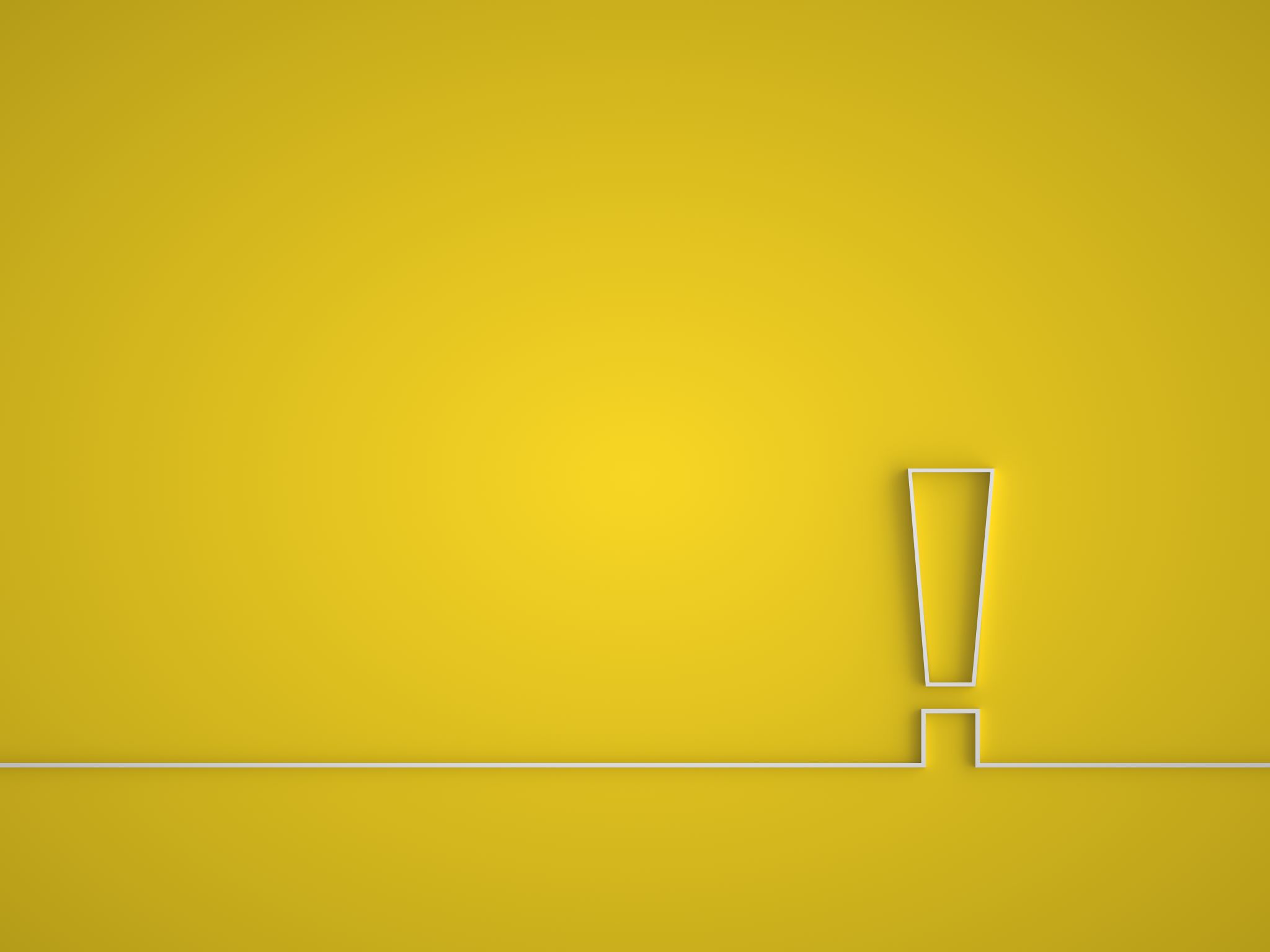 To create a Form or a Quiz, watch the video’s by clicking on the links on the next 2 slides
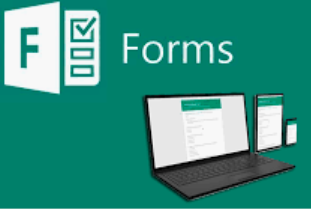 12
For an overview on Working with Forms, go to https://www.youtube.com/watch?v=TvWQXYl_aV0
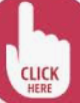 13
For an overview on How to create a Quiz, go to https://www.youtube.com/watch?v=J-JpiMTHlEY&feature=youtu.be
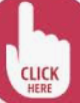 14